Jose J, Richardt G, Abdel-Wahab M
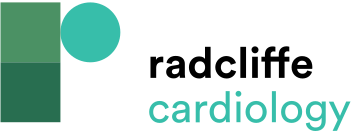 Table 2: Characteristics of self-expanding CoreValve
Citation: Interventional Cardiology Review 2015;10(2):103-8
https://doi.org/10.15420/icr.2015.10.2.103
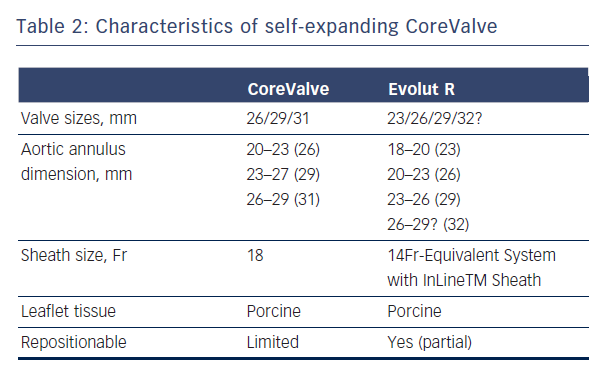